Template for  National Associations (Editable template)
Template for National Association
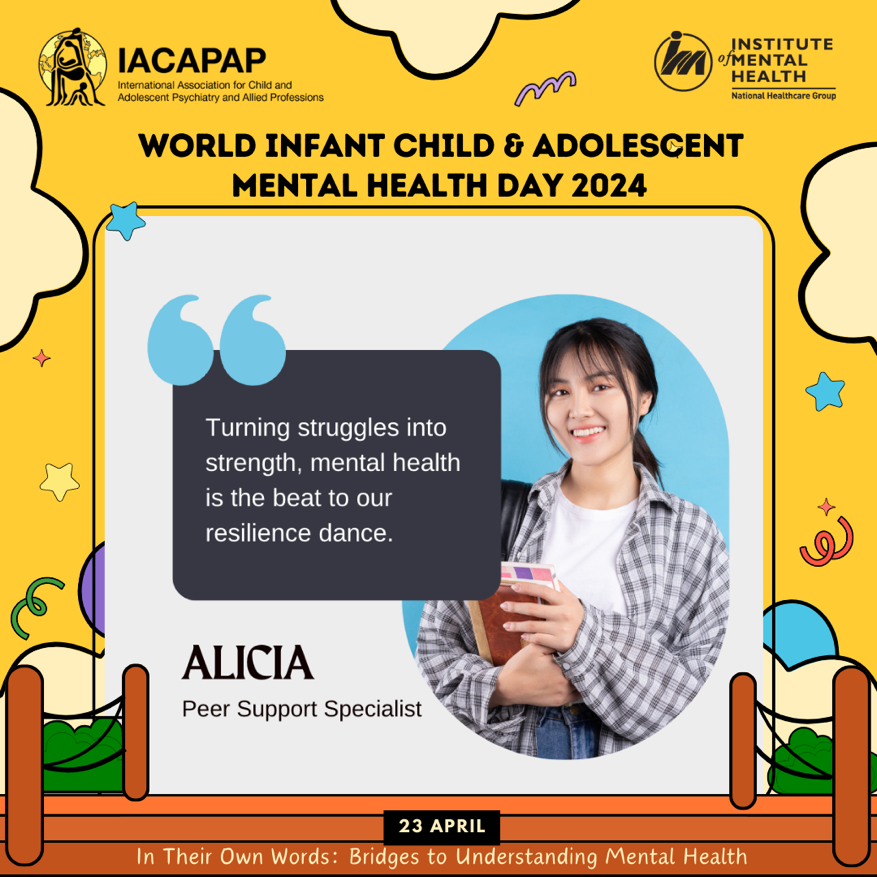 To add content and association logo
Link: https://www.canva.com/design/DAF806vmYlc/OXZ-1uaEm9XEeY-oEUejYQ/view?utm_content=DAF806vmYlc&utm_campaign=designshare&utm_medium=link&utm_source=publishsharelink&mode=preview
[Speaker Notes: Insert organisation logo on top left-hand corner
Insert text in yellow box
Adjust width of box or font size to desired look and feel 
Shift the yellow box with the text and WICAMHD liner to achieve desired look and feel 
Shift the two fine lines (design element) accordingly (refer to sample posts – Slide 10 – 13)]
Sample post for Organisation
Text is editable
Link: https://www.canva.com/design/DAF868-QFuI/7wEYaRFkKc-Xvi2Jg5QLYA/edit?utm_content=DAF868-QFuI&utm_campaign=designshare&utm_medium=link2&utm_source=sharebutton
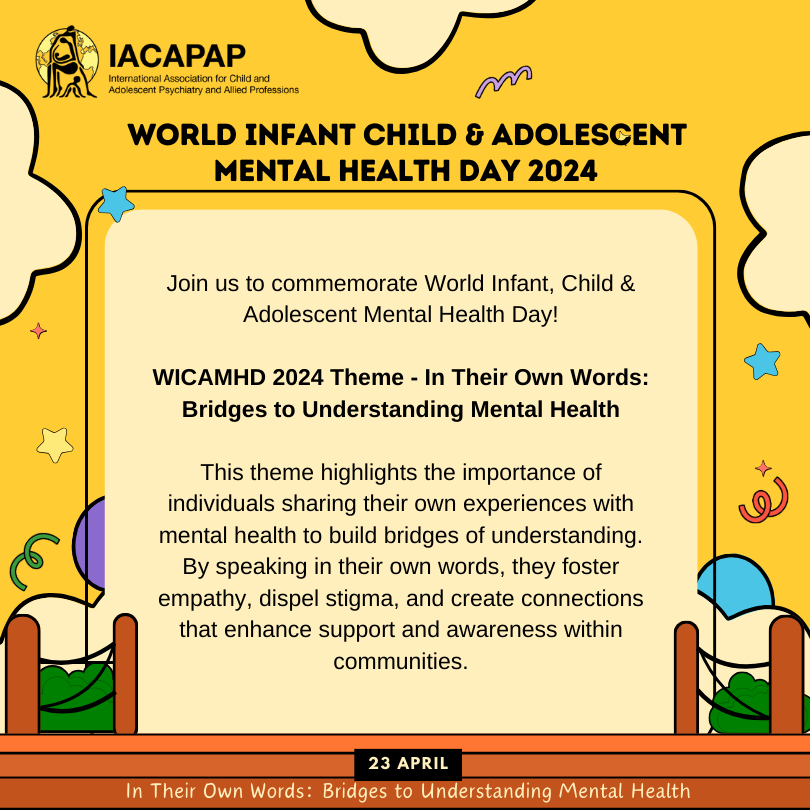 [Speaker Notes: Insert organisation logo on top left-hand corner
Insert text in yellow box
Adjust width of box or font size to desired look and feel 
Shift the yellow box with the text and WICAMHD liner to achieve desired look and feel 
Shift the two fine lines (design element) accordingly (refer to sample posts – Slide 10 – 13)]